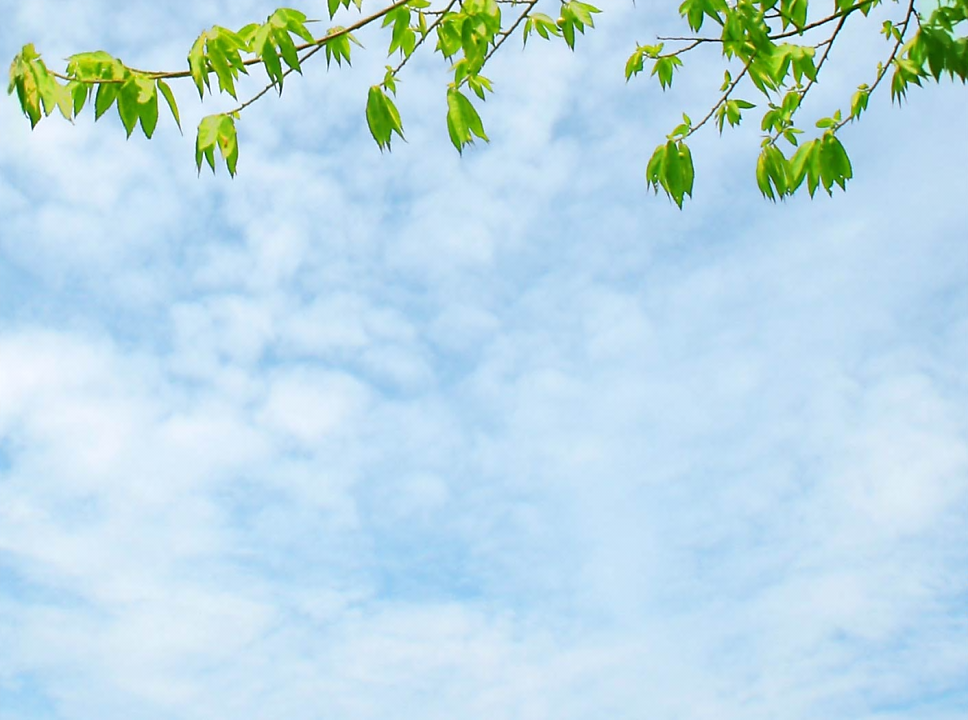 муниципальное казенное дошкольное образовательное учреждение города Новосибирска 
«Детский сад №432 комбинированного вида «



Практический семинар
«Внедрение эффективных форм работы по нравственно-патриотическому воспитанию детей»






 2020 год
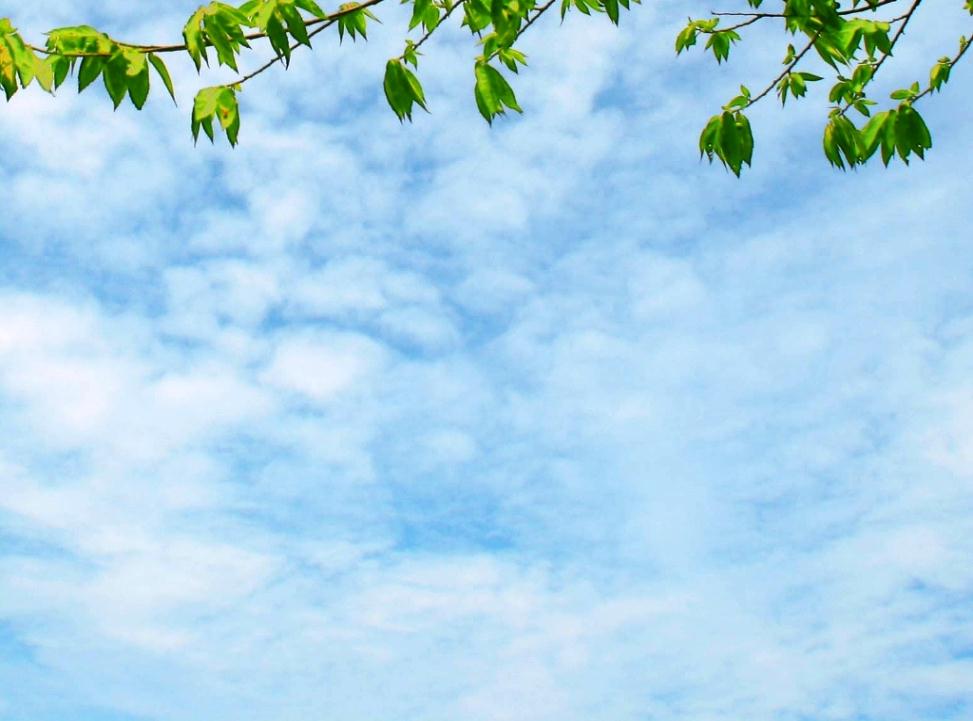 «Любовь к своей Родине – это не нечто отвлеченное; это – и любовь к своему городу, к своей местности, к памятникам ее культуры, гордость своей историей». 
                                               Лихачев Д.С.
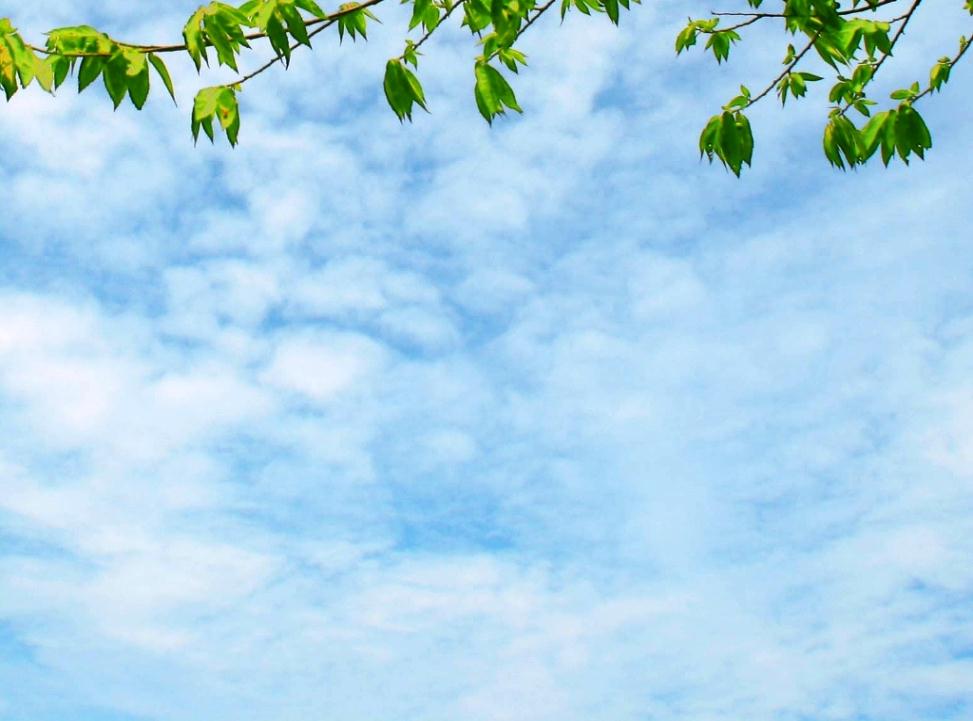 Ознакомление дошкольников с родным городом и страной — это знакомство с историей своего народа, с культурой русского народа, его обычаями, традициями. Это одна из задач патриотического воспитания.
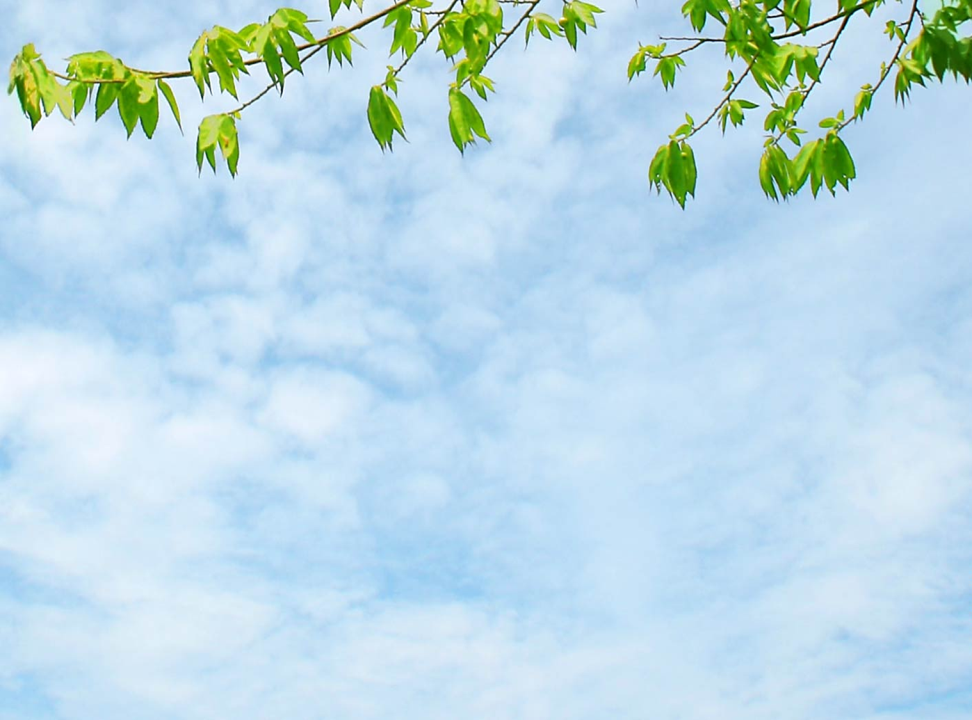 Задачи по нравственно –патриотическому воспитанию
Воспитание у ребёнка любви и привязанности к семье, родному дому, детскому саду, родной улице, городу.
Формирование бережного отношения к родной природе и всему живому.
Воспитание уважения к труду. 
Развитие интереса к русским традициям и промыслам.
Формирование элементарных знаний о правах человека.
Расширение представлений о городах  России.
Знакомство детей с символами государства.
Развитие чувства ответственности и гордости за достижения страны.
Формирование толерантности, чувства уважения и симпатии к другим людям, народам.
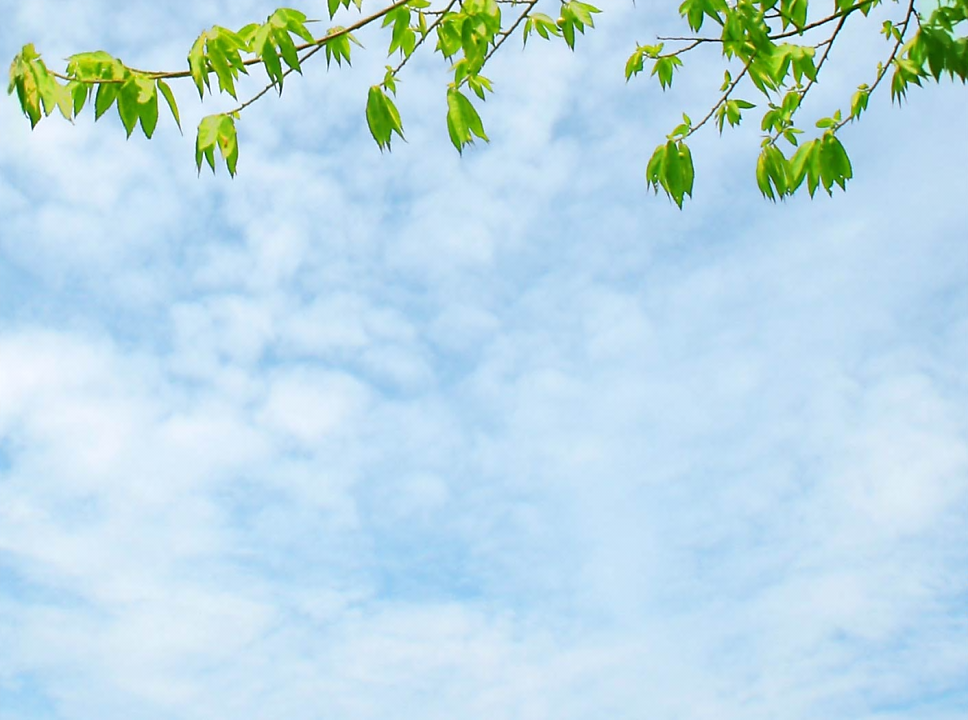 Чувство Родины... Оно начинается у ребенка с отношения к семье, к самым близким людям — к матери, отцу, бабушке, дедушке. Это корни, связывающие его с родным домом и ближайшим окружением.
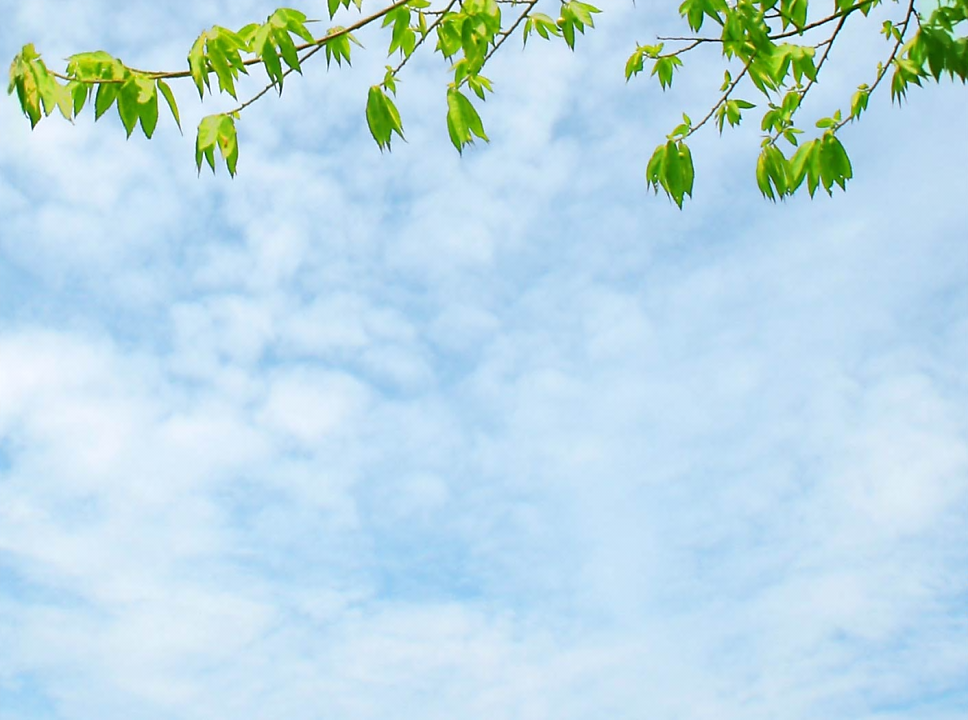 Система работы по нравственно-патриотическому воспитанию
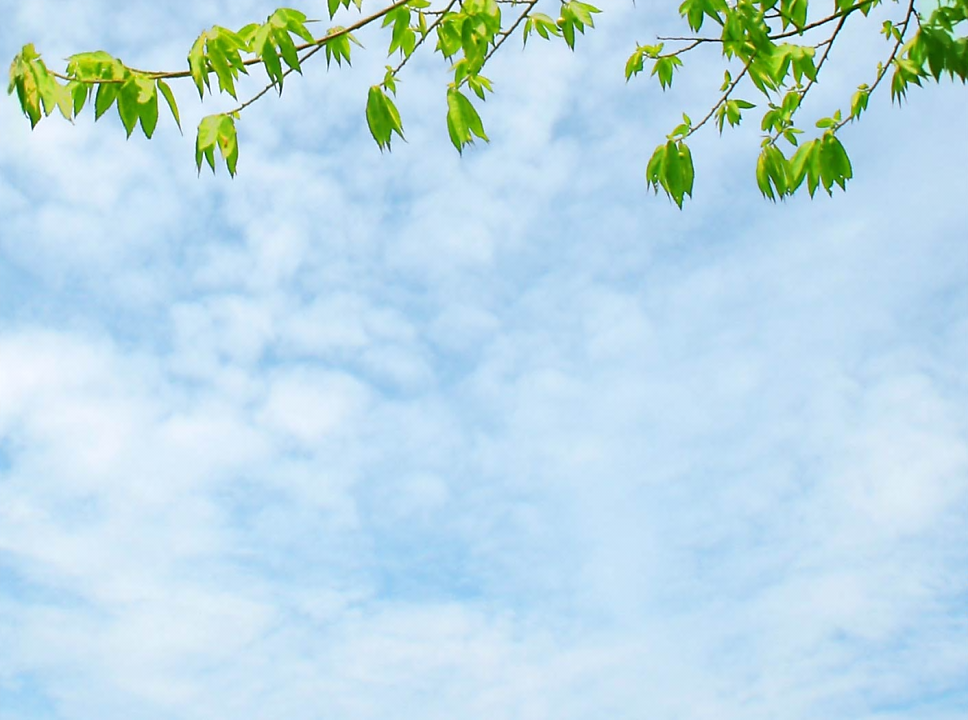 РОДНОЙ ГОРОД
История
 Традиции
 Достопримечательности
 Памятники
 Люди
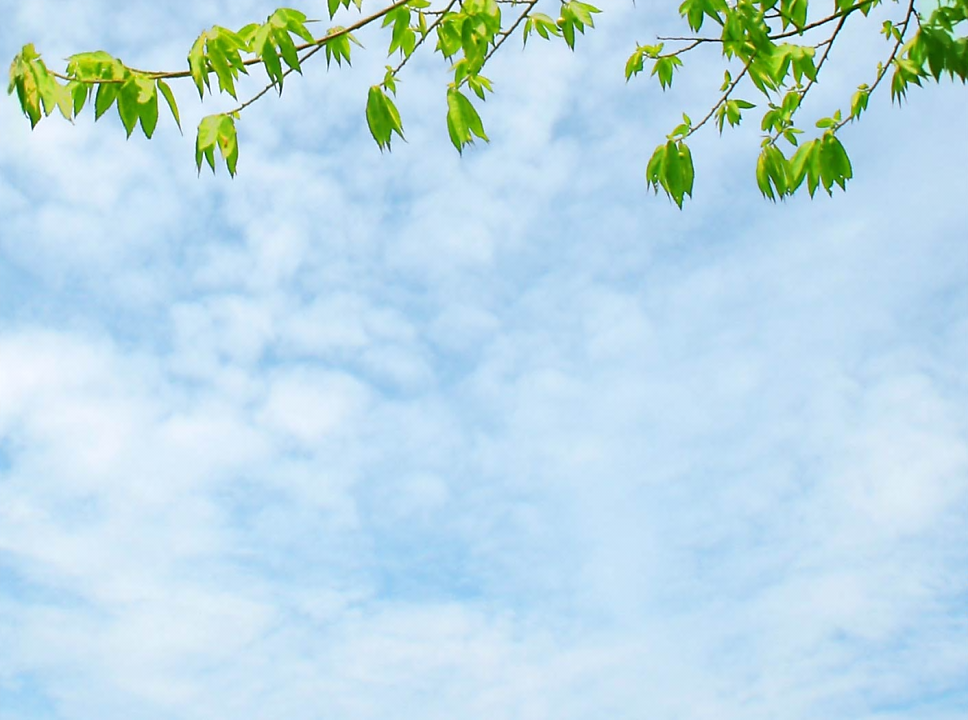 ЗАДАЧИ
Формировать любовь к родному городу, Родине,  
       интерес к его прошлому и настоящему.
2.    Воспитывать чувство гордости за жителей города и  
        страны, ответственность за все, что происходит в  
        городе и стране, сопричастность к этому, уважение к   
        своим землякам.
3.    Развивать эмоционально-ценностное отношение к   
        городу и Родине.
4.    Формировать интерес к произведениям писателей,    
        композиторов, художников, в работах которых  
        отражены история, культура, природа и быт людей.
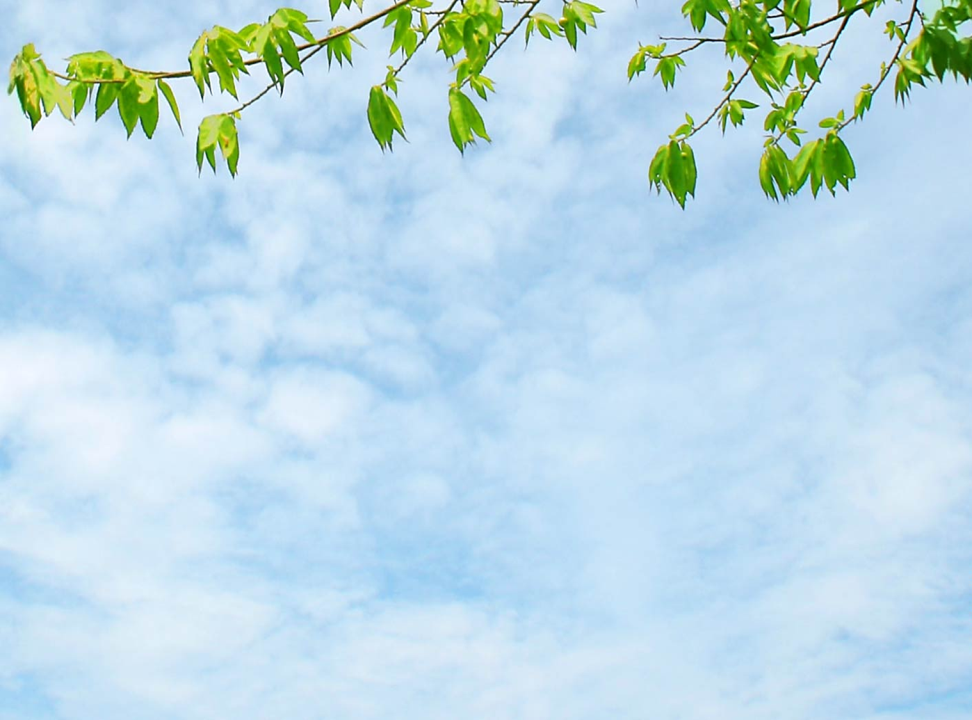 Воспитывая у детей любовь к своему городу, необходимо подвести их к пониманию, что их город — частица Родины, поскольку во всех местах, больших и маленьких, есть много общего:
 повсюду люди трудятся для всех (учителя учат детей; врачи лечат больных; рабочие делают машины и т.д.); 
 везде соблюдаются трудовые и боевые традиции; 
проявляют заботу о благосостоянии народа, о детях;
повсюду живут люди разных национальностей, совместно трудятся и помогают друг другу; 
 люди берегут и охраняют природу; 
всех российских людей объединяет любовь к своей стране.
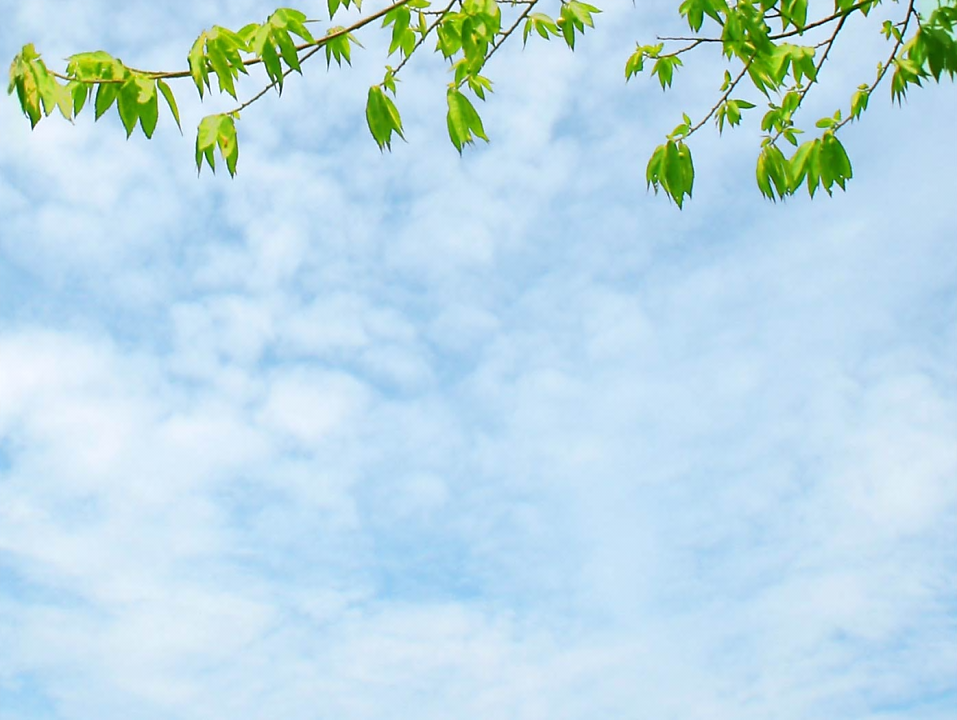 Основные принципы работы
« Позитивный центризм» ( отбор наиболее актуальных для ребёнка этого возраста знаний)
Непрерывность и преемственность педагогического процесса 
Рациональное сочетание разных видов деятельности, адекватный возрасту баланс интеллектуальных, эмоциональных и двигательных нагрузок.
Развивающий характер обучения, основанный на детской активности.
Принцип маятника ( Изучая историю своей улицы, дети связывают её с историей своего района, города, и наоборот, знакомясь с другими городами, они возвращаются к истории своего района и улицы)
Систематическое изложение материала идёт от близкого и понятного к более сложному.
Принцип спирали ( когда дети , возвращаясь к тем или иным вопросам, событиям, фактам из года в год , углубляют свои познания)
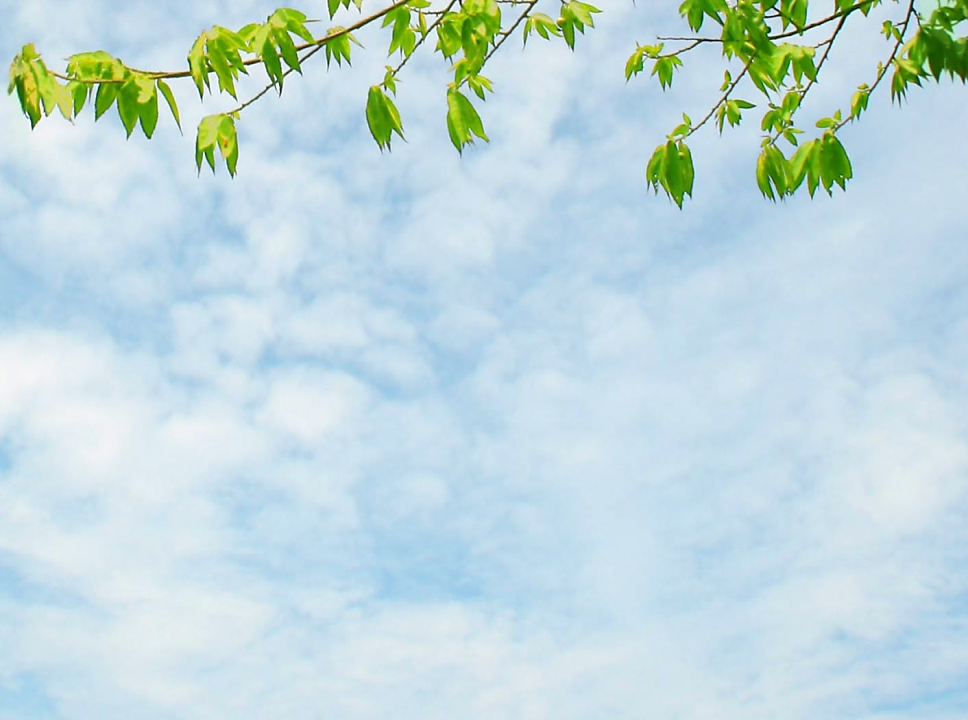 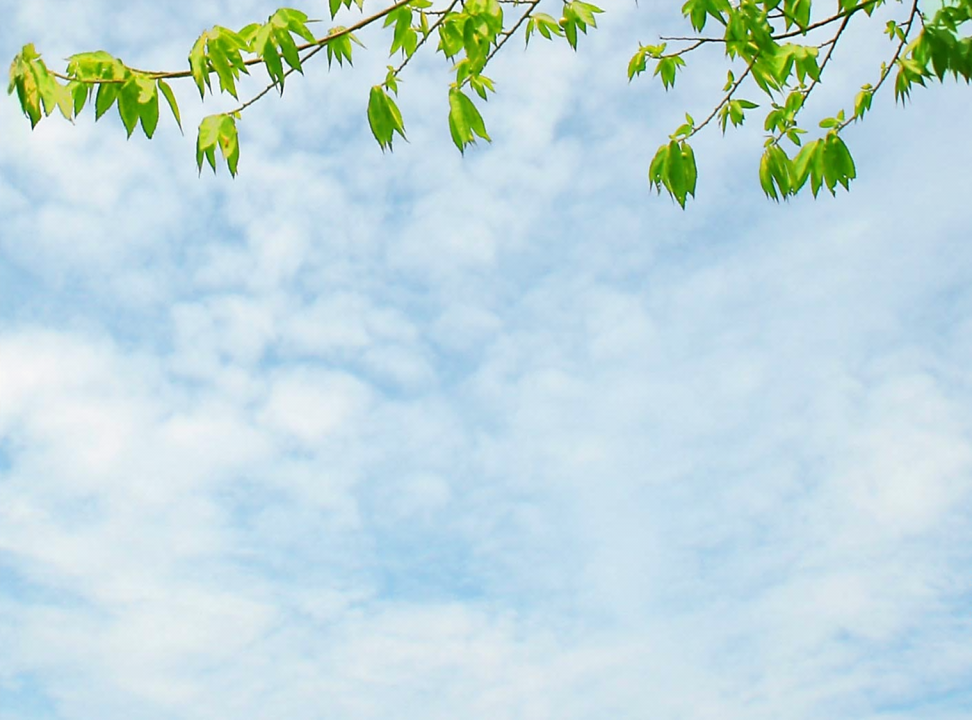 РАБОТА С ДЕТЬМИ
•	Образовательная деятельность, имеющая цель дать детям конкретные представления о Родине на основе непосредственного восприятия (наблюдения, экскурсии, целевые прогулки) или опосредованно (рассказы воспитателя, чтение художественных произведений).
•	Образовательная деятельность, способствующая, углублению и систематизации знаний детей (беседы, дидактические игры).
•	Образовательная деятельность, во время которой дети используют полученные знания и выражают свое отношение к явлениям общественной жизни (изобразительная деятельность, творческое рассказывание).
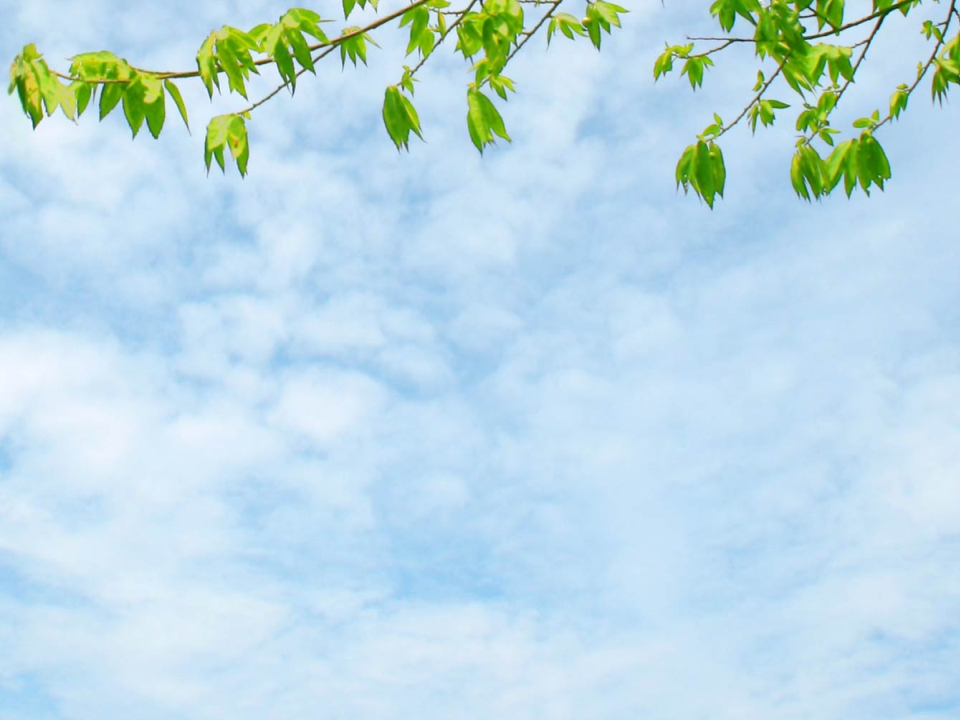 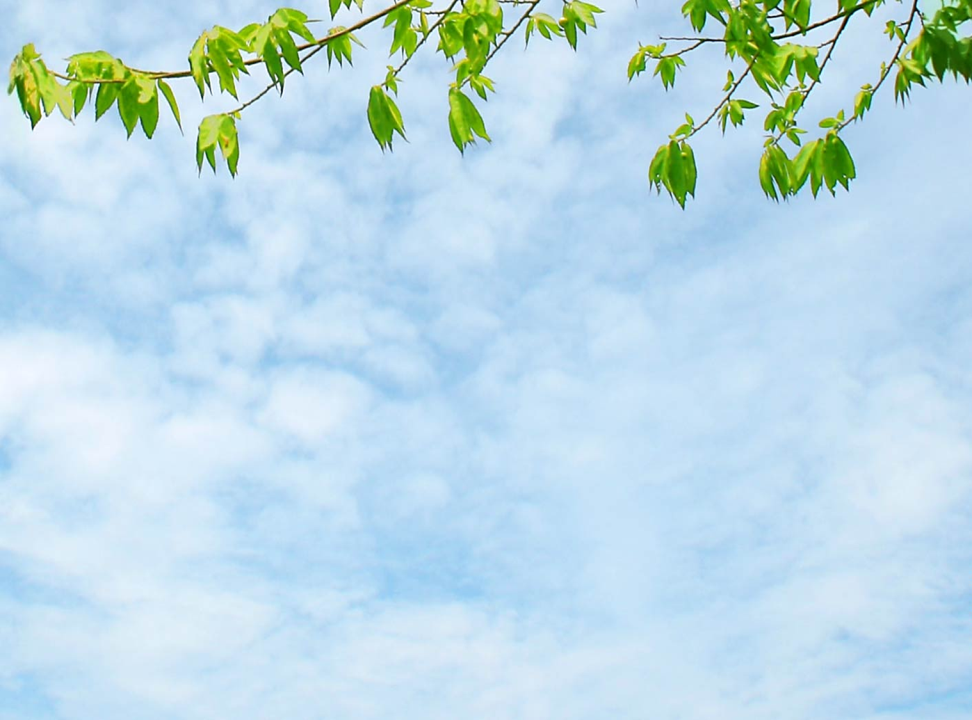 МЕТОДЫ И ПРИЕМЫ РАБОТЫ
Целевые прогулки и экскурсии.
Наблюдения.
Объяснения воспитателя в сочетании с показом и наблюдениями детей.
Беседы о родном городе и Родине.
Разучивание песен и стихов о Родине, пословиц, поговорок, чтение сказок, прослушивание музыкальных произведений.
 Использование иллюстраций, диафильмов, детских произведений.
 Ознакомление с произведениями народного творчества.
Обогащение и стимулирование детского творчества.
Привлечение детей к посильному общественно-полезному труду.
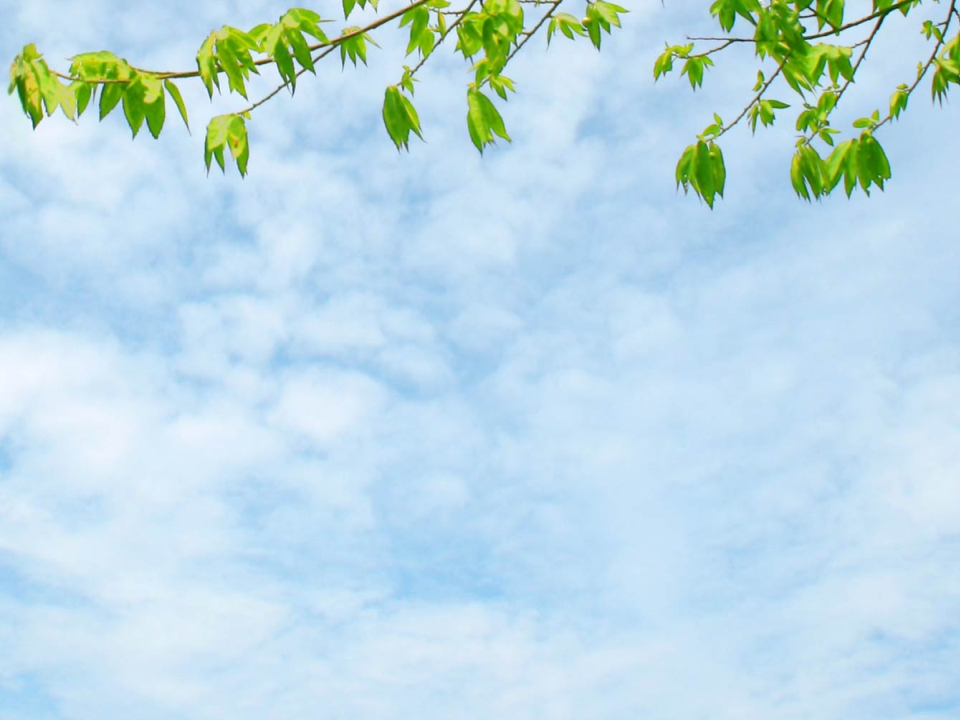 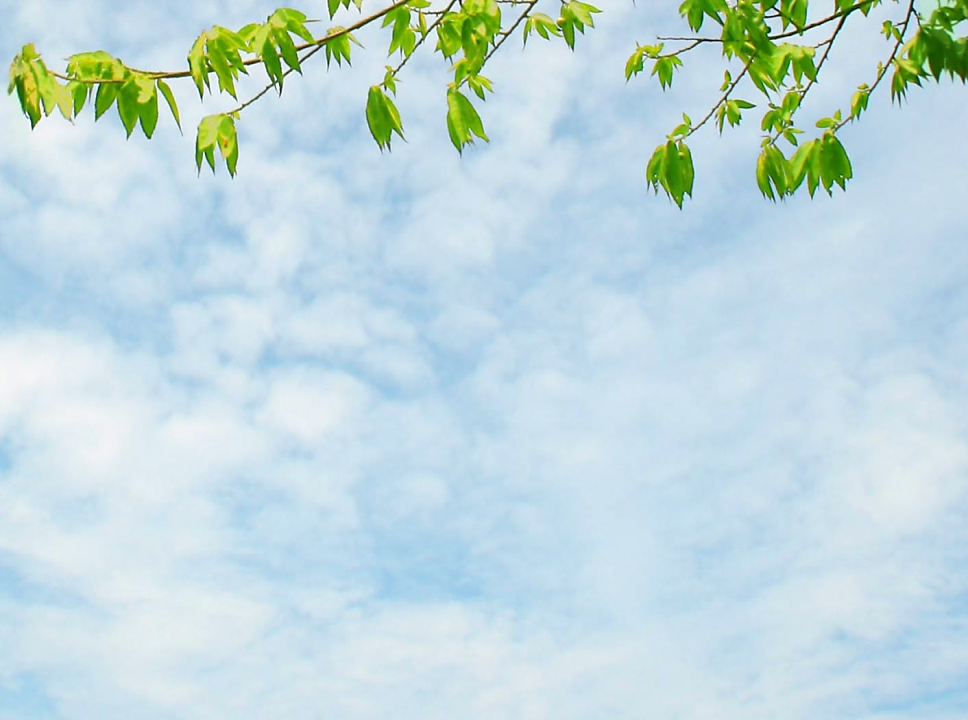 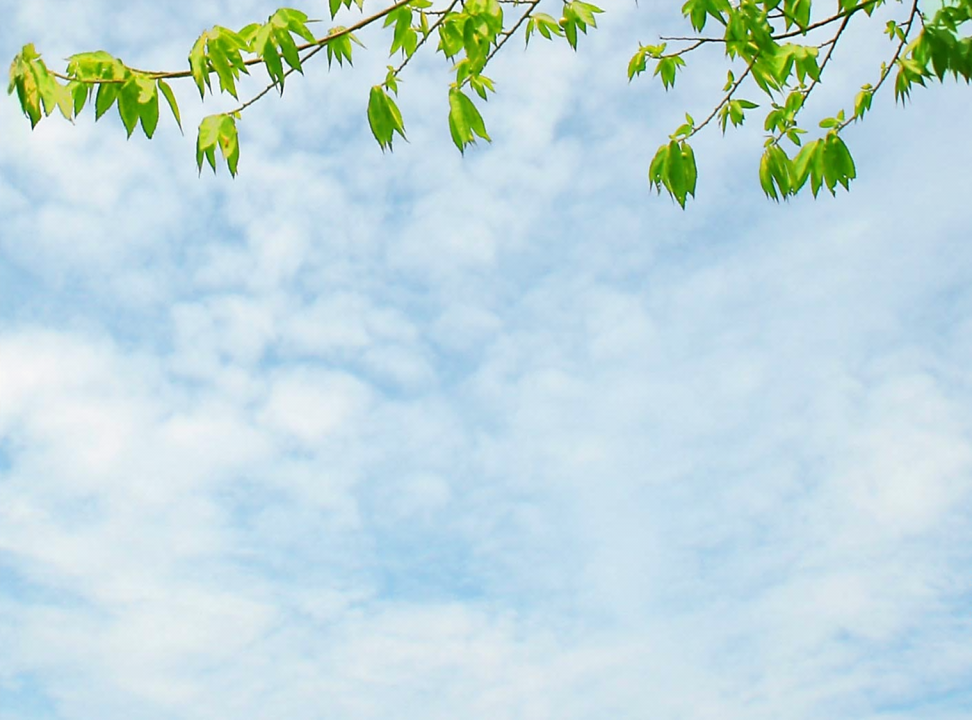 РАЗВИВАЮЩАЯ СРЕДА
•  Уголки родного края
Изготовление макетов 
Развивающие игры
Атрибуты к сюжетно-ролевым играм
Фотоальбомы, иллюстрации
Художественная  и познавательная литература
Мини-музеи
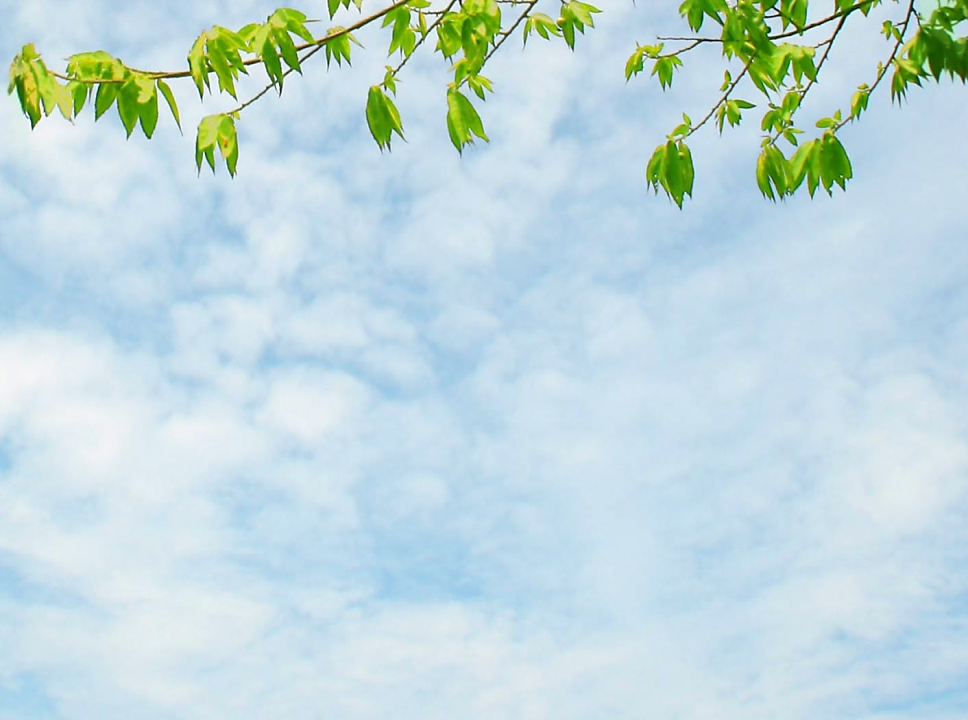 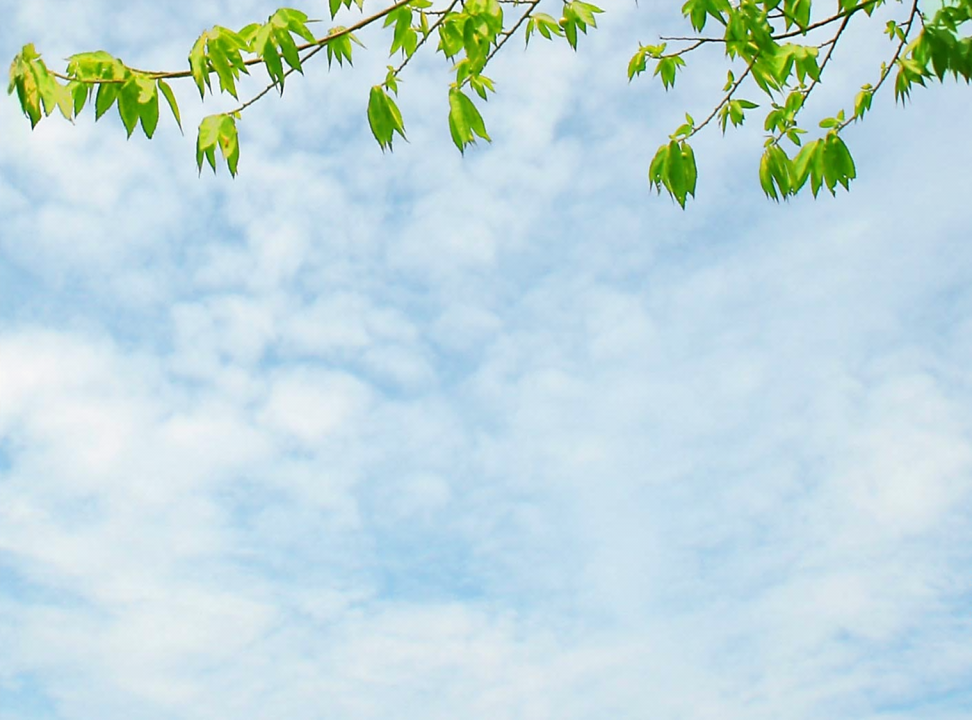 Взаимодействие с социумом
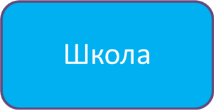 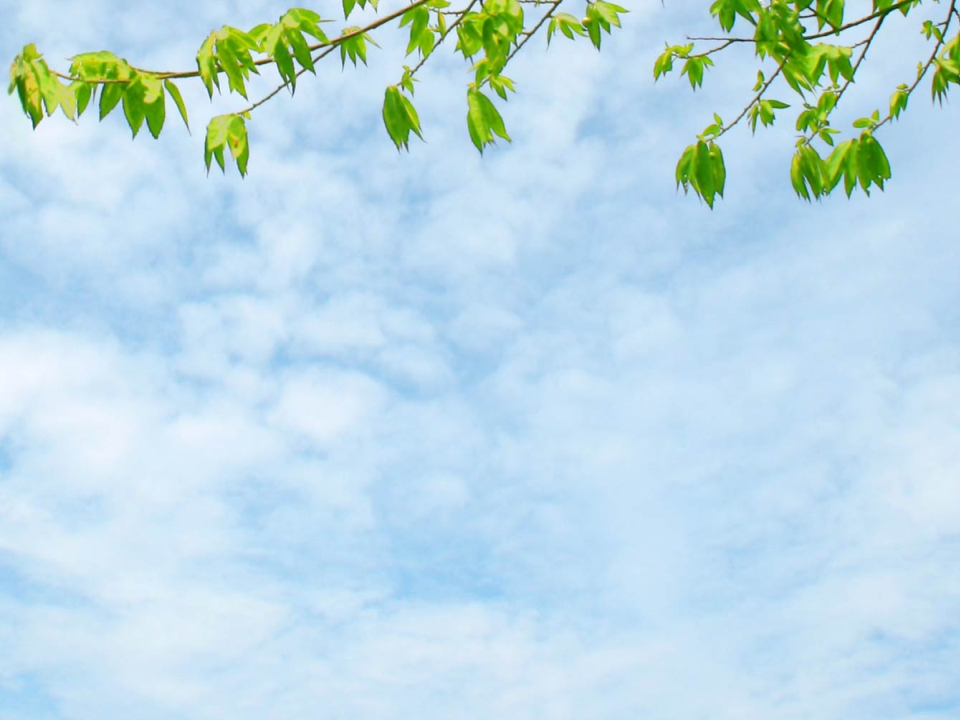 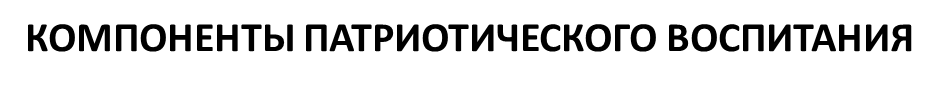 Деятельностный
отражение отношения 
к миру 
в деятельности
Содержательный
представления ребенка 
об окружающем мире
Эмоционально-побудительный
эмоционально-положительные 
чувства ребенка 
к окружающему миру
Труд
Игра
Продуктивная деятельность
Музыкальная деятельность
Познавательная деятельность
О культуре народа, его традициях, народном творчестве
О природе родного края и страны и деятельности человека в природе
 Об истории страны, отраженной в названиях улиц, памятниках
о символике родного города и страны (герб, гимн, флаг)
Любовь и чувство привязанности к родной семье и дому
 Интерес к жизни родного города и страны
 Гордость за достижения своей страны
 Уважение к культуре и традициям народа, к историческому прошлому
 Восхищение народным творчеством
 Любовь к родной природе, к родному языку
 Уважение к человеку-труженику и желание принимать посильное участие в труде
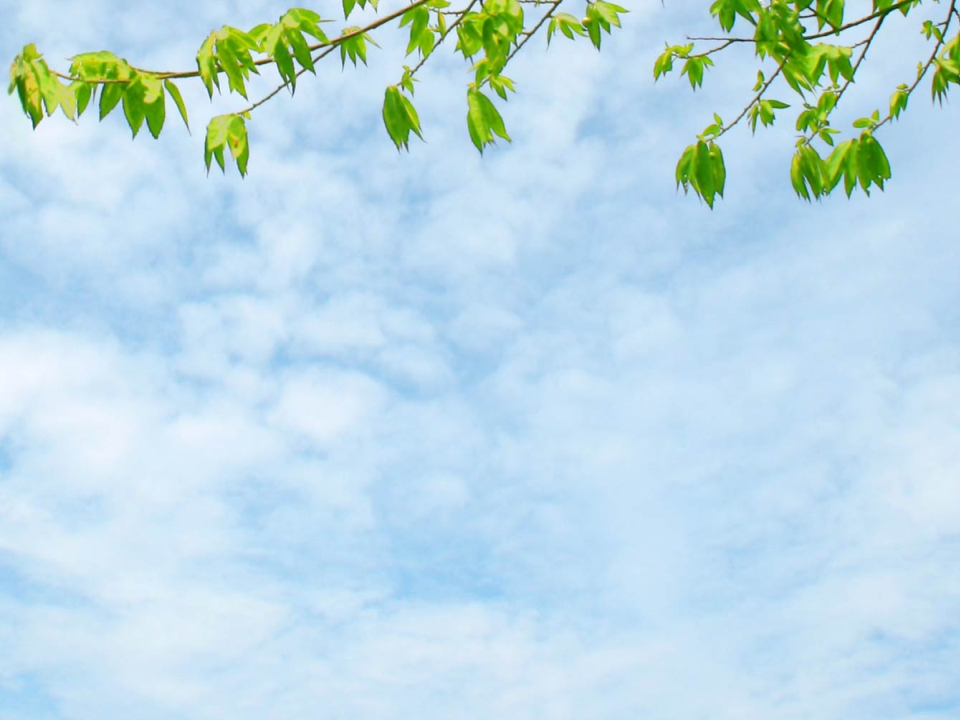 « В воспитании все должно основываться на личности воспитателя, потому что воспитательная сила изливается только из живого источника человеческой личности. Никакие уставы и программы, никакой искусственный организм заведения, как бы хитро он ни был придуман, не может заменить личности в деле воспитания».                                               К.Д. Ушинский 

 Эти слова в полной мере относятся к воспитанию интереса и любви к родному городу и родной стране.
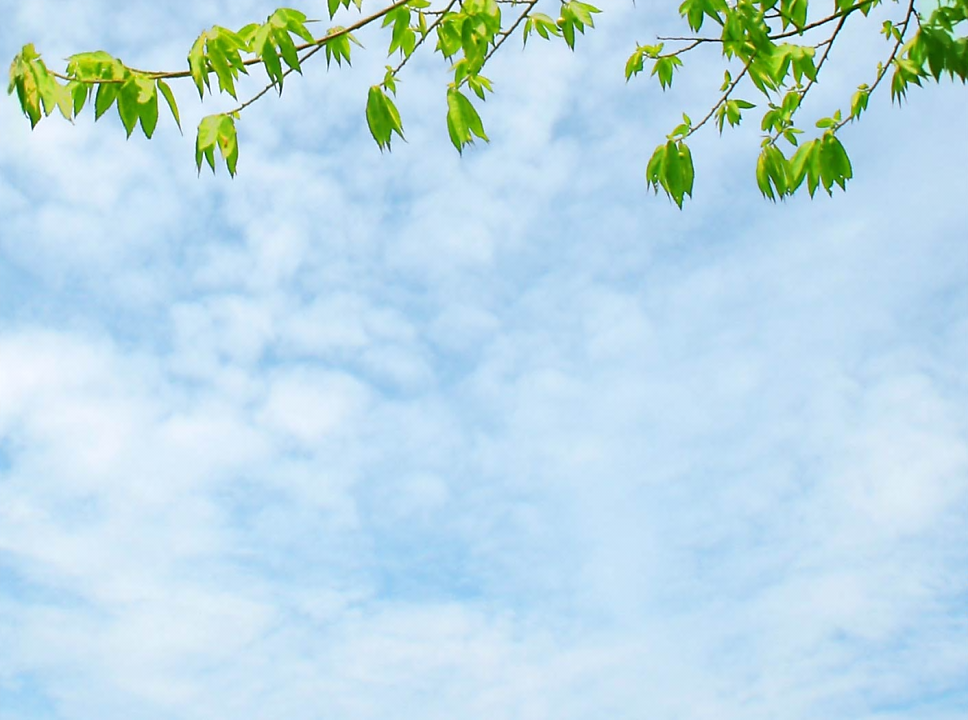 Уголок символики в группе
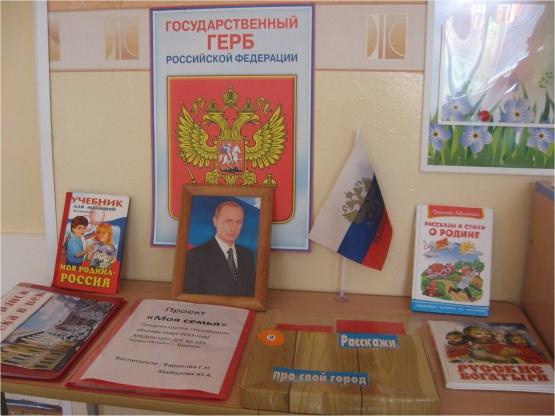 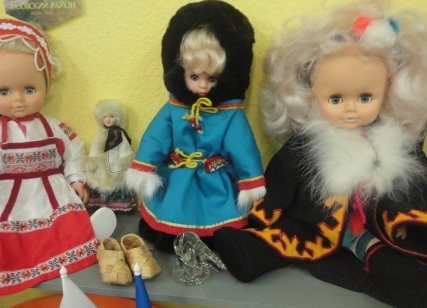 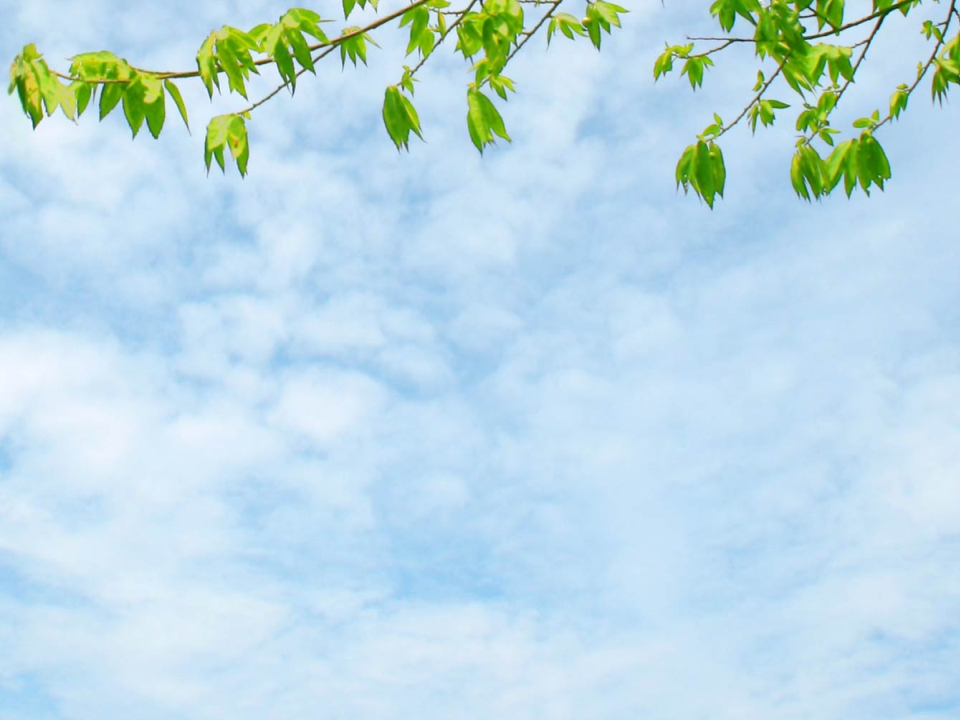 Тематические альбомы: «Мой Новосибирск»,
 «Моя семья», «Костюмы народов мира»
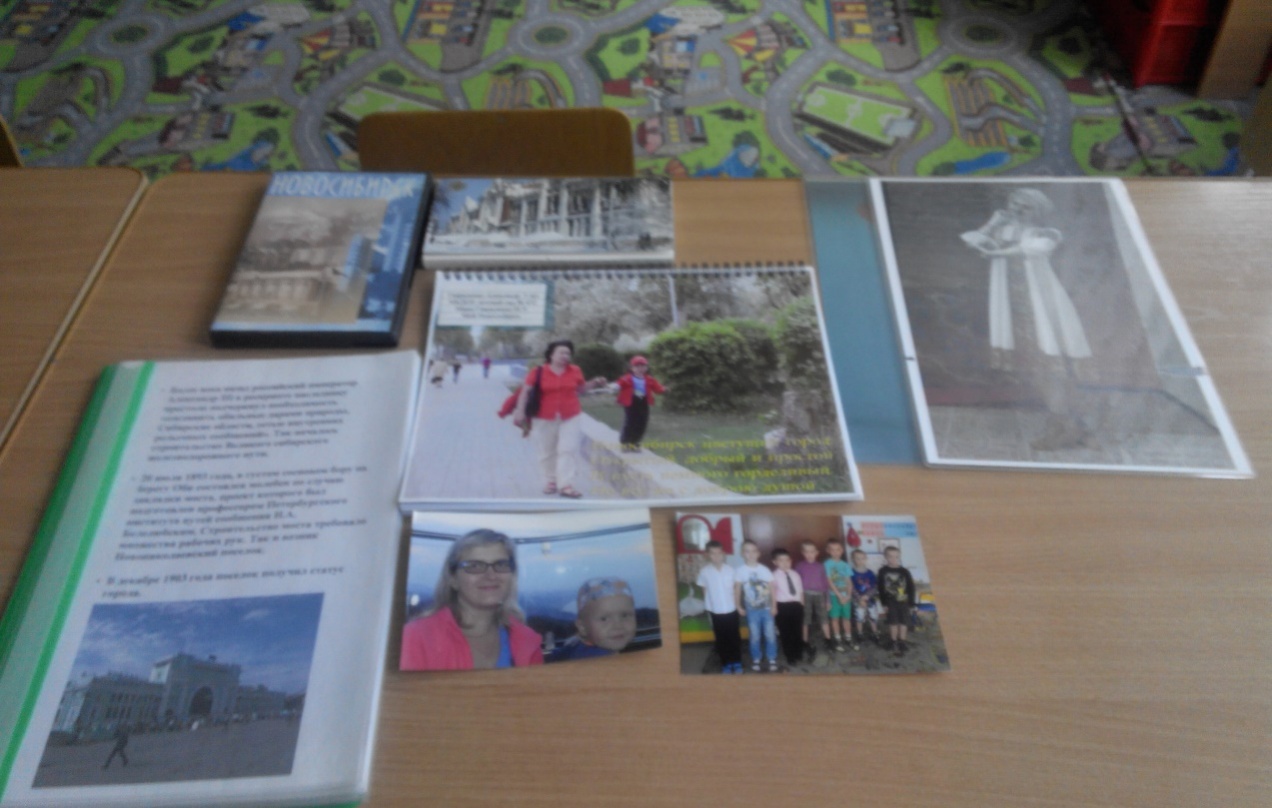 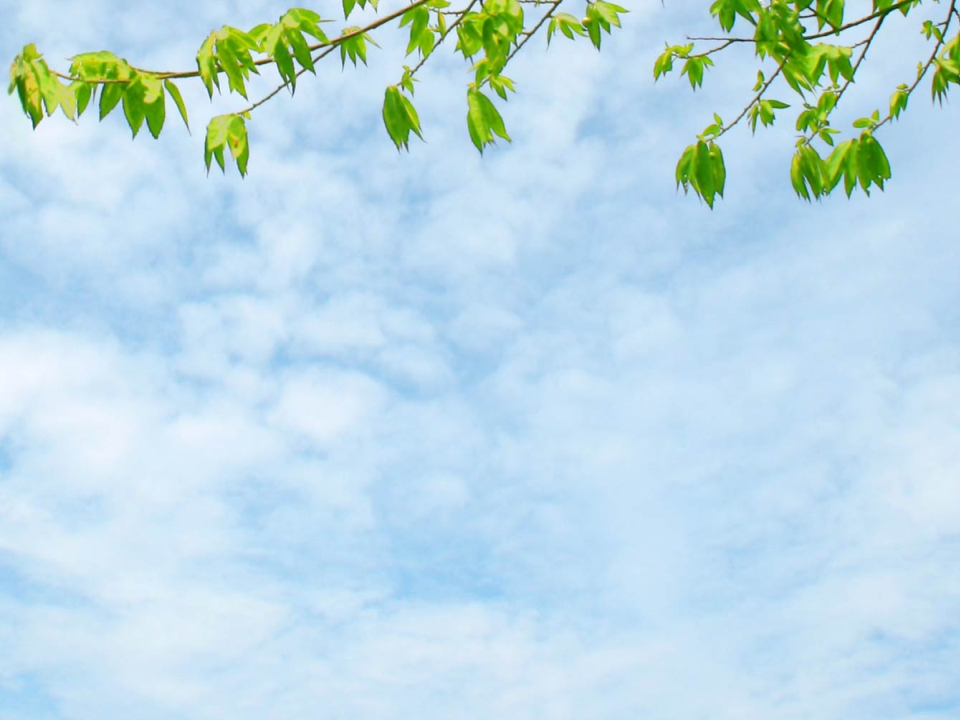 Знакомство с русским народным костюмом
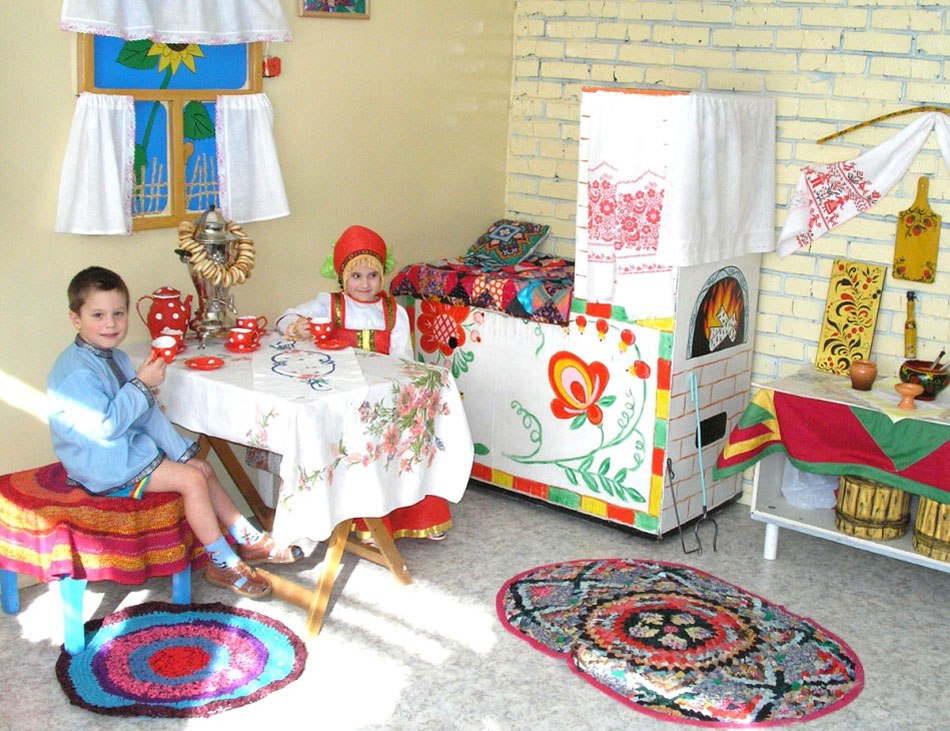 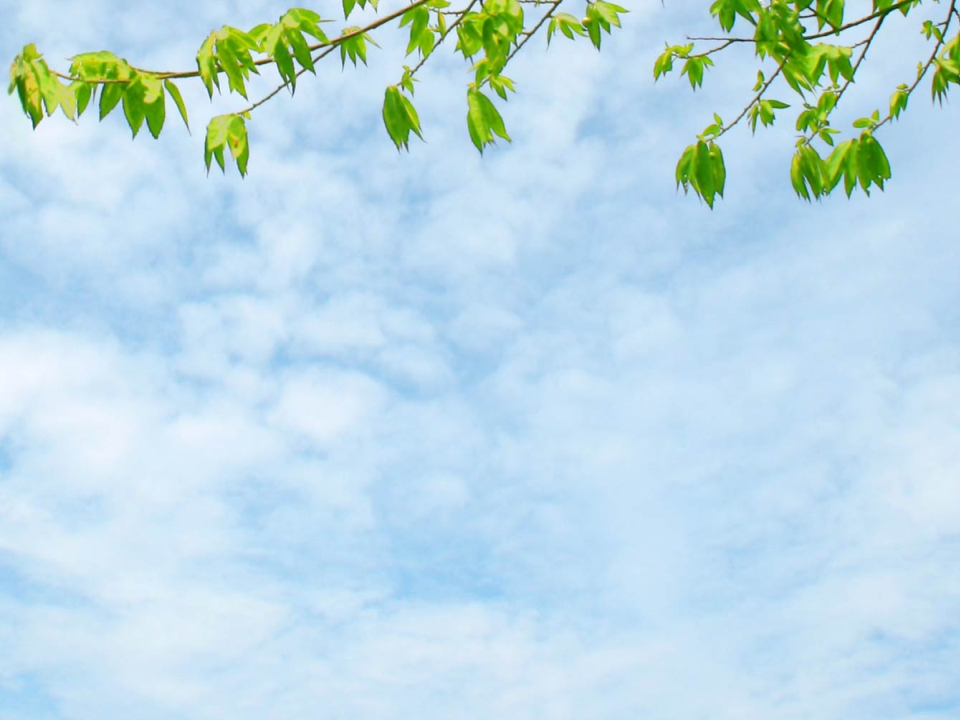 Фотовыставка «Мамочка, милая мама моя», 
«Герб моей семьи», «Наши Защитники»
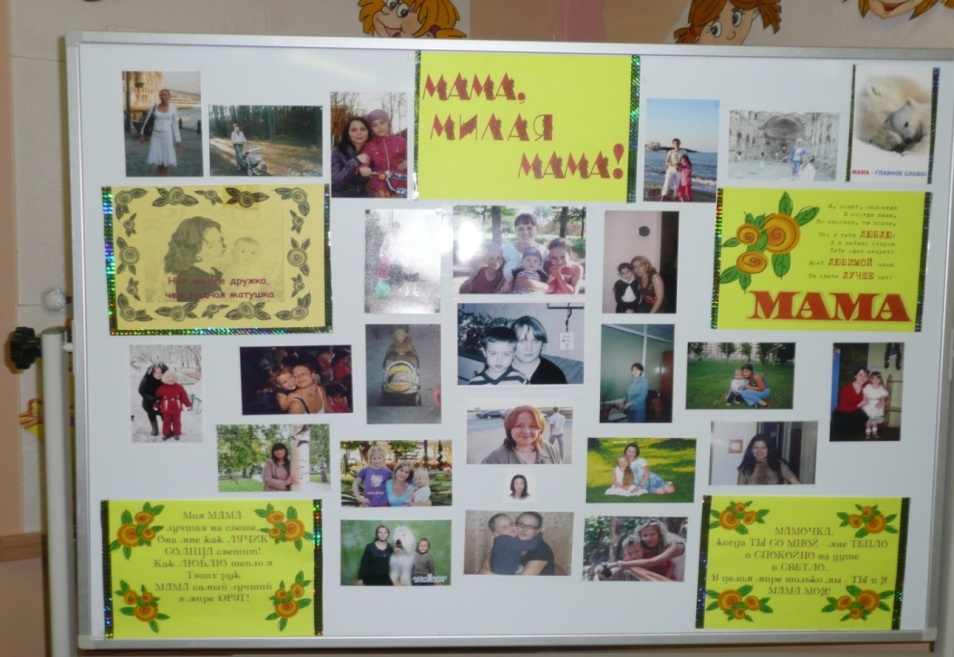 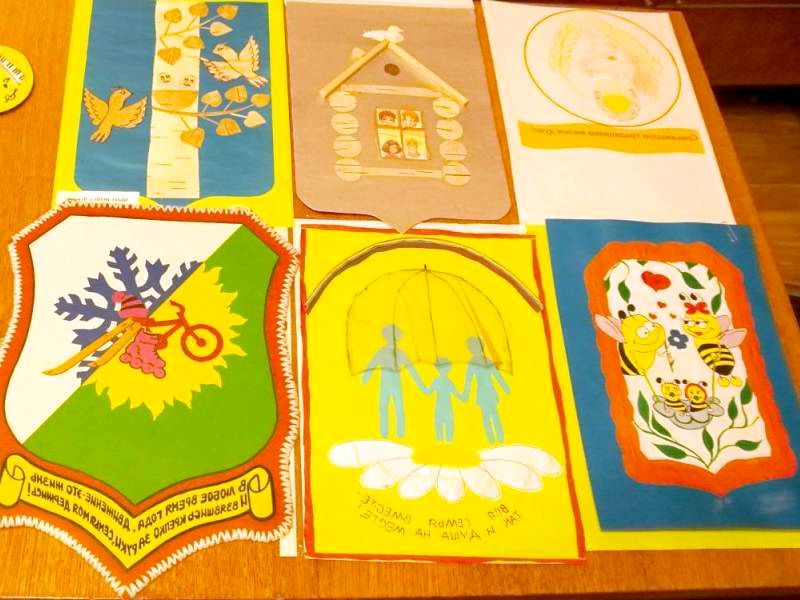 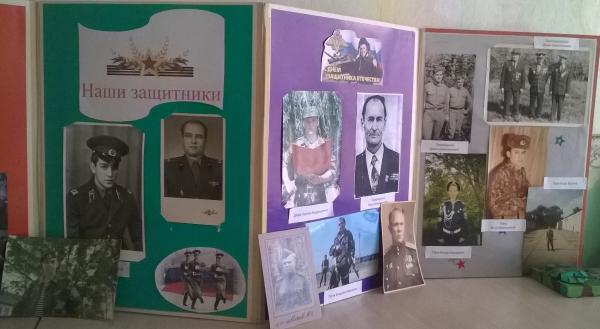 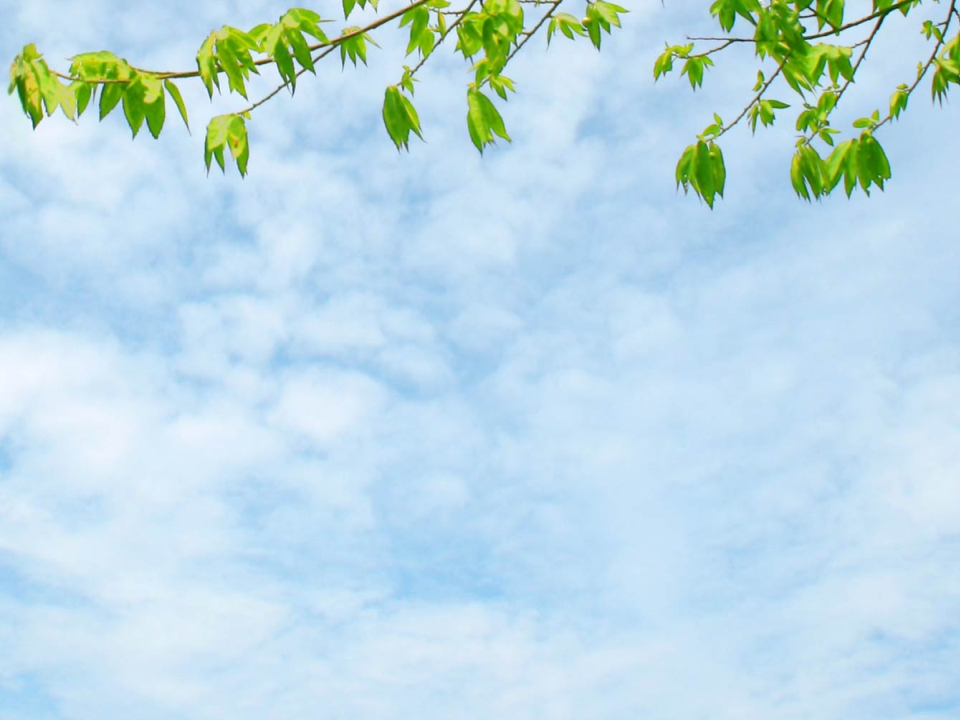 Фотовыстовка  «Генеологическое древо семьи»
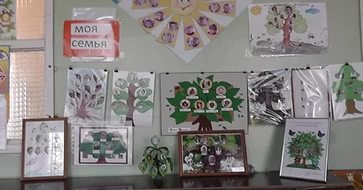 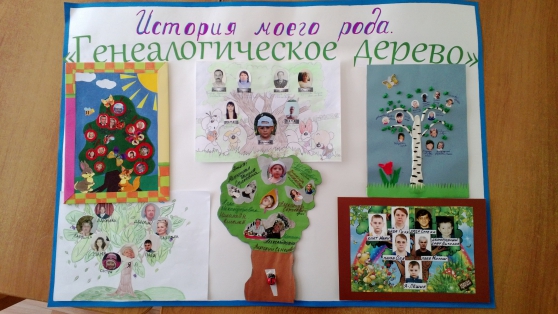 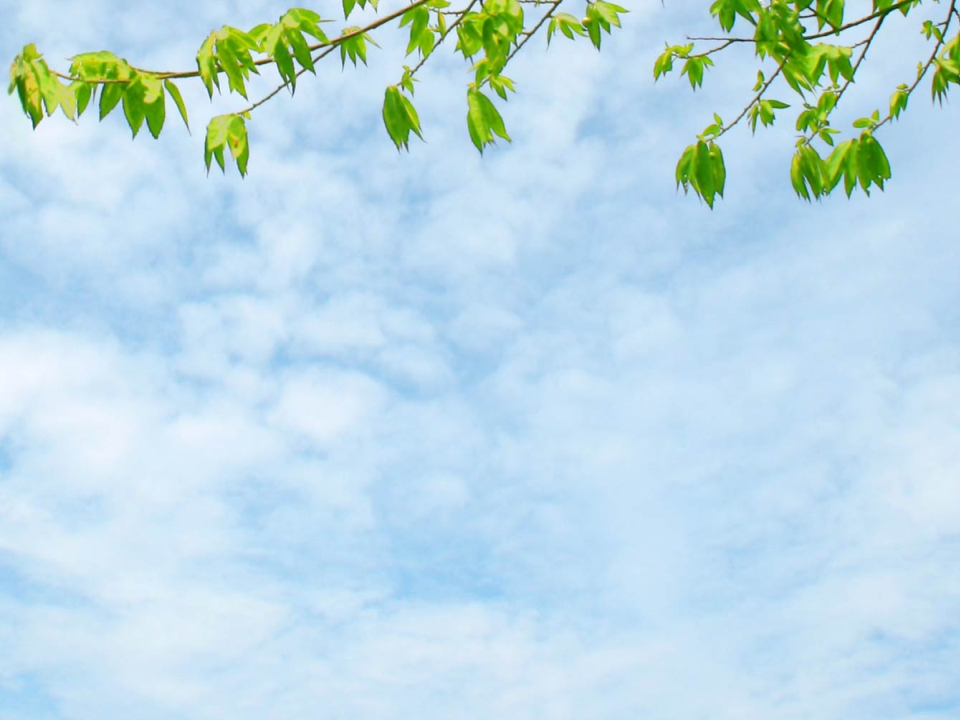 Фотовыстовка  «Семейные традиции»
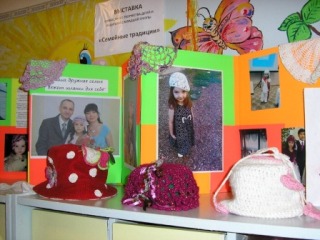 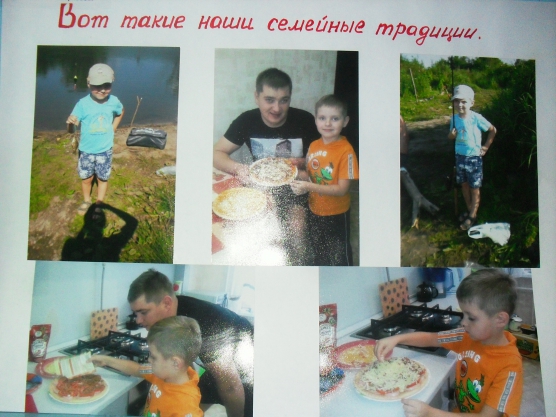 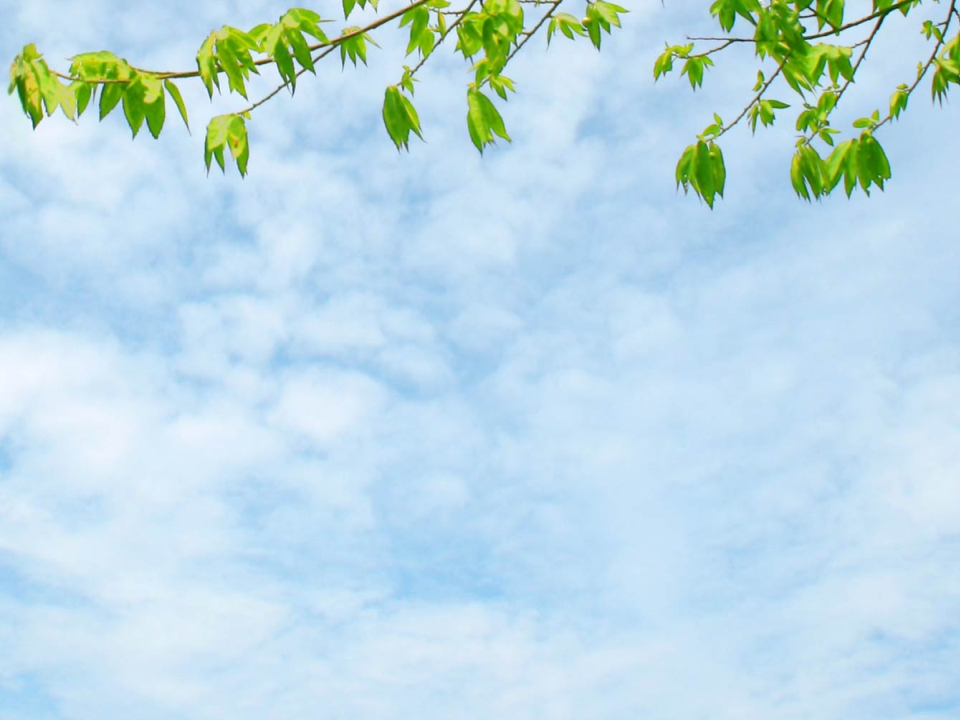 Подготовила 
Куликова Анастасия Геннадьевна
Воспитатель 
первой квалификационной категории
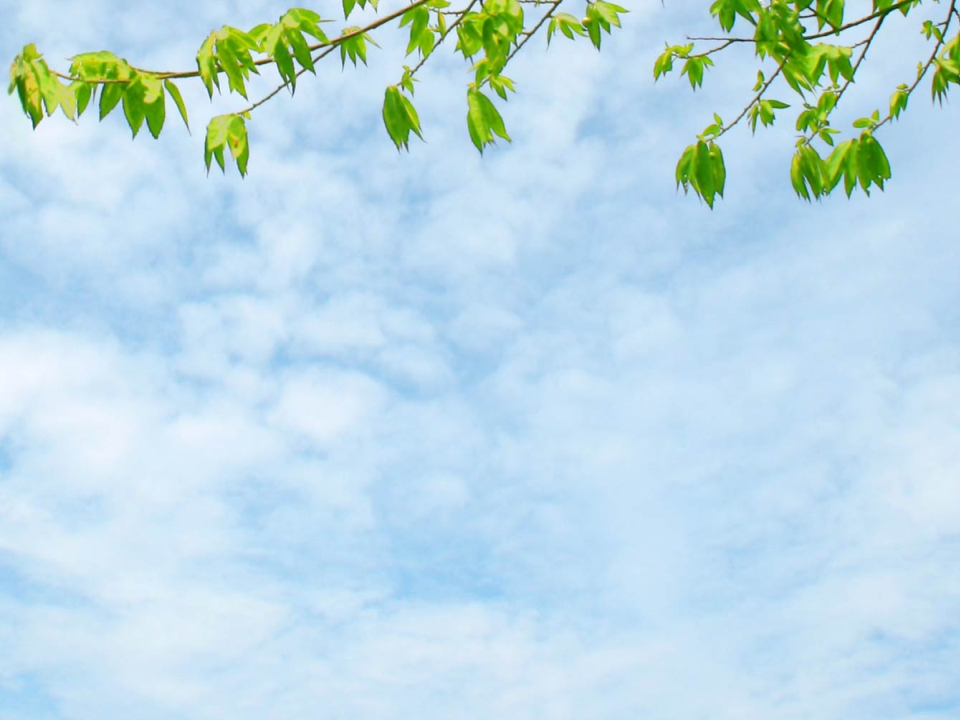 СПАСИБО ЗА ВНИМАНИЕ
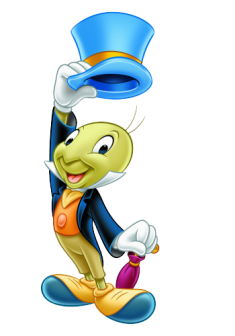